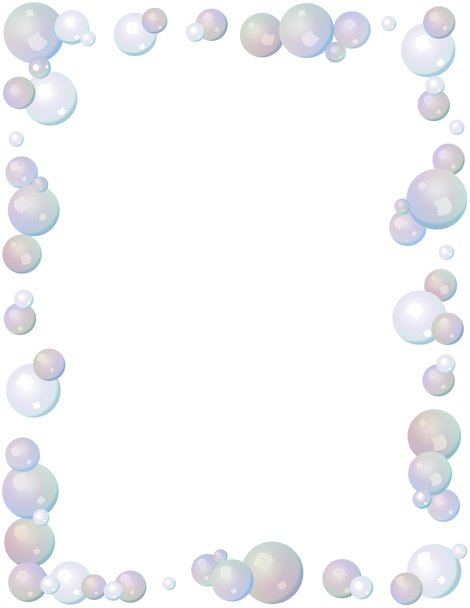 Праздник мыльных пузырей!
Как красиво! Посмотри!Мы пускаем пузыриМыльные, цветные,Нами надувные.
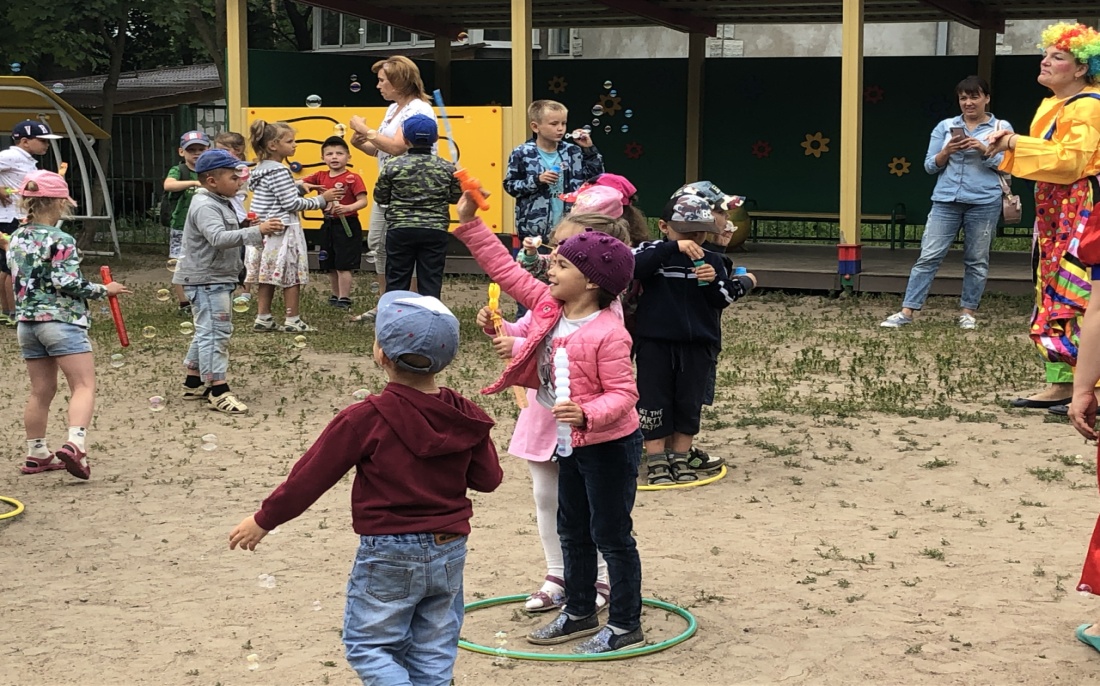 Группа №5
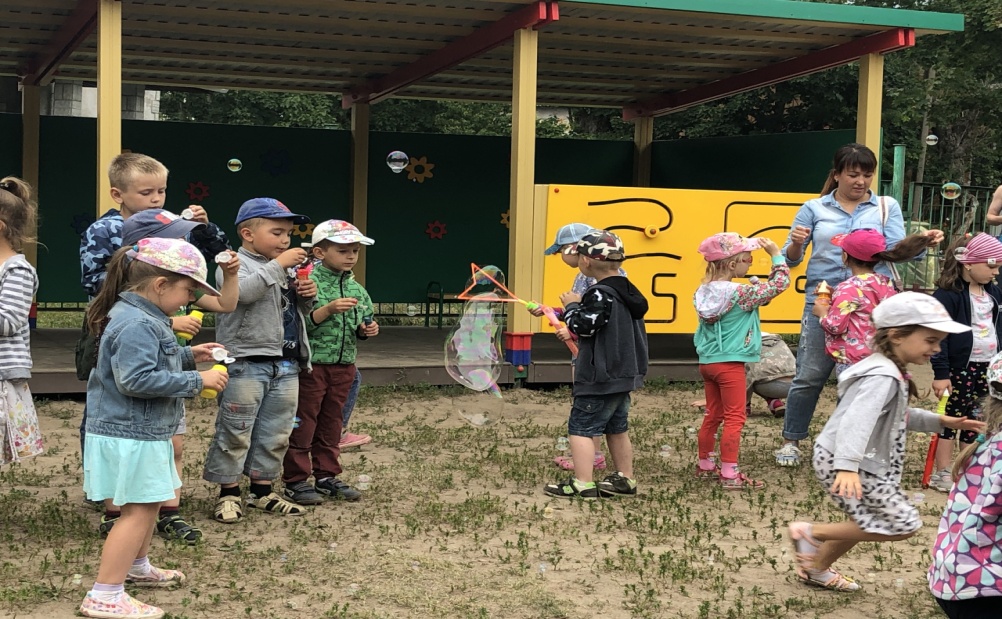 Группа №6
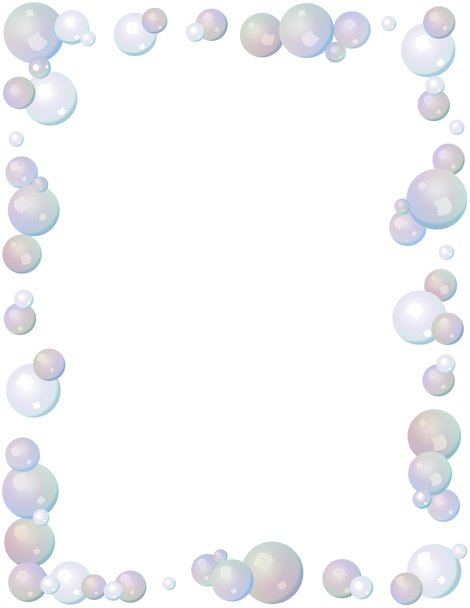 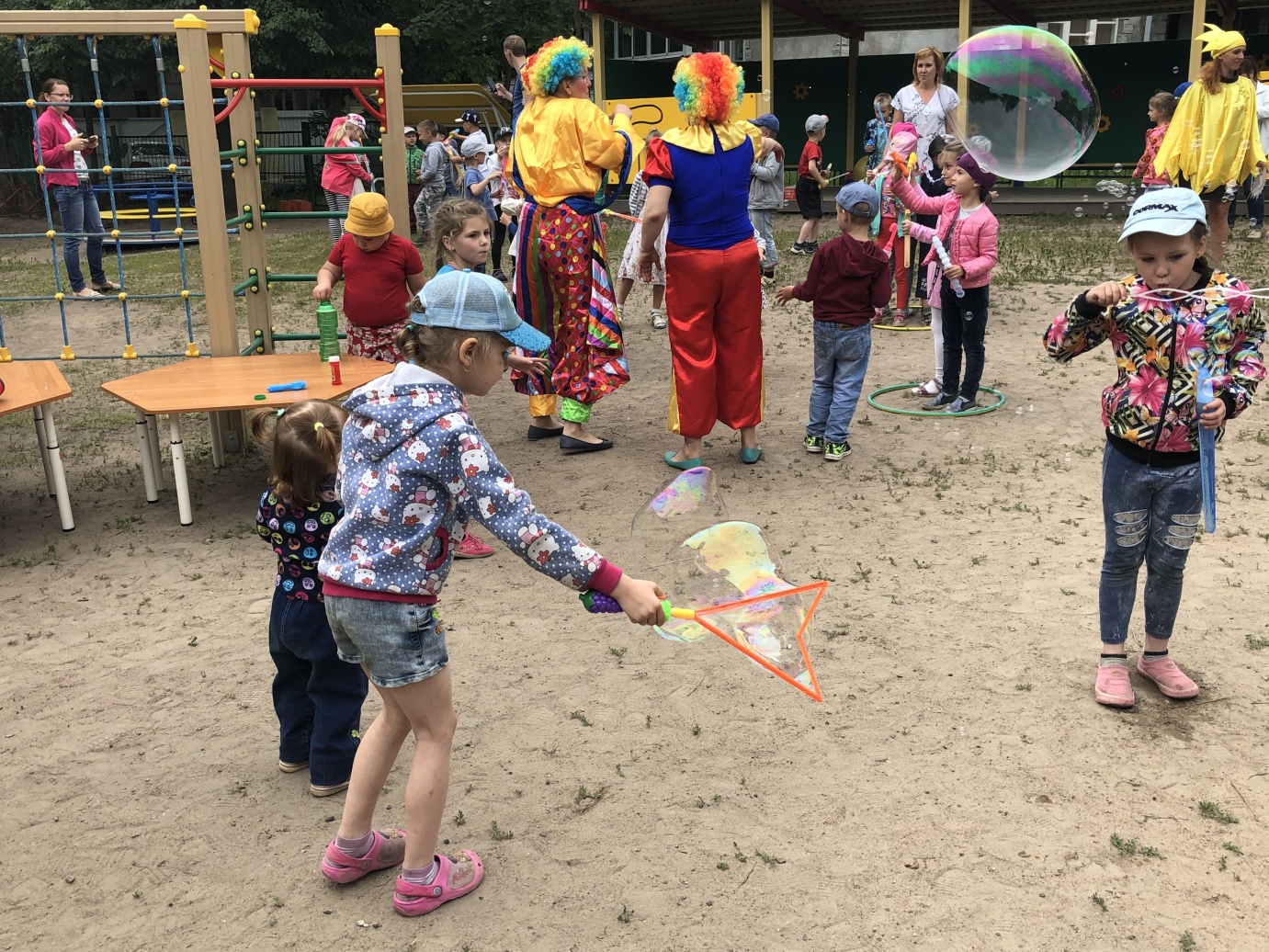 Нет забавнее игрыДля весёлой детворы:Пузыри пускают,Щёки надувают.
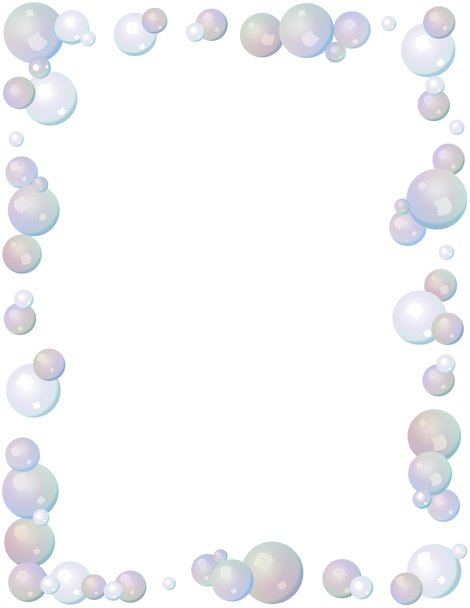 Группа №3
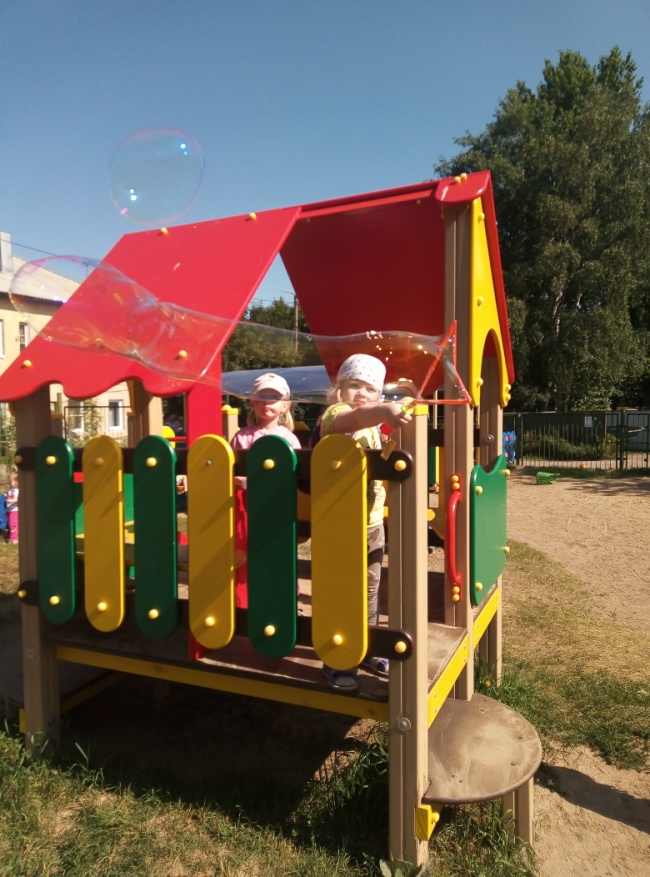 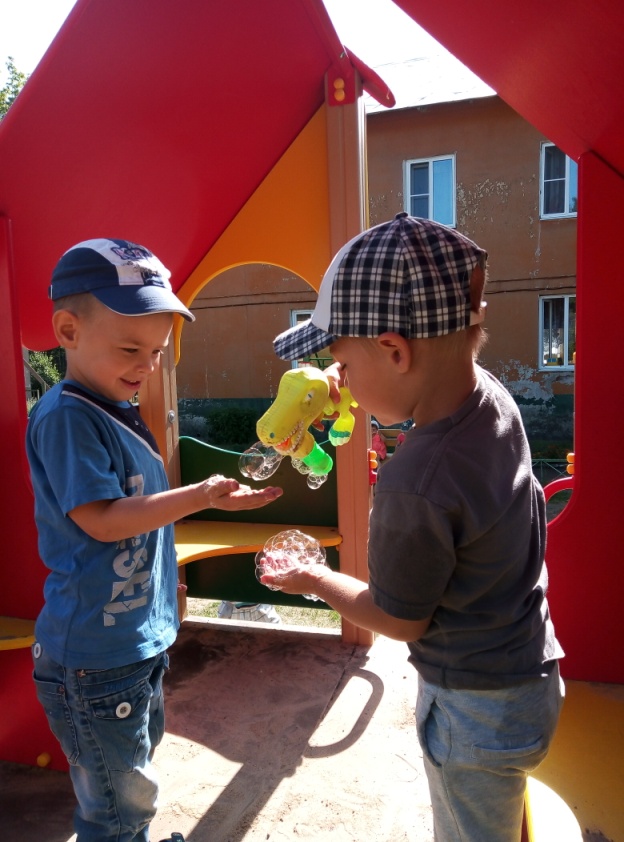 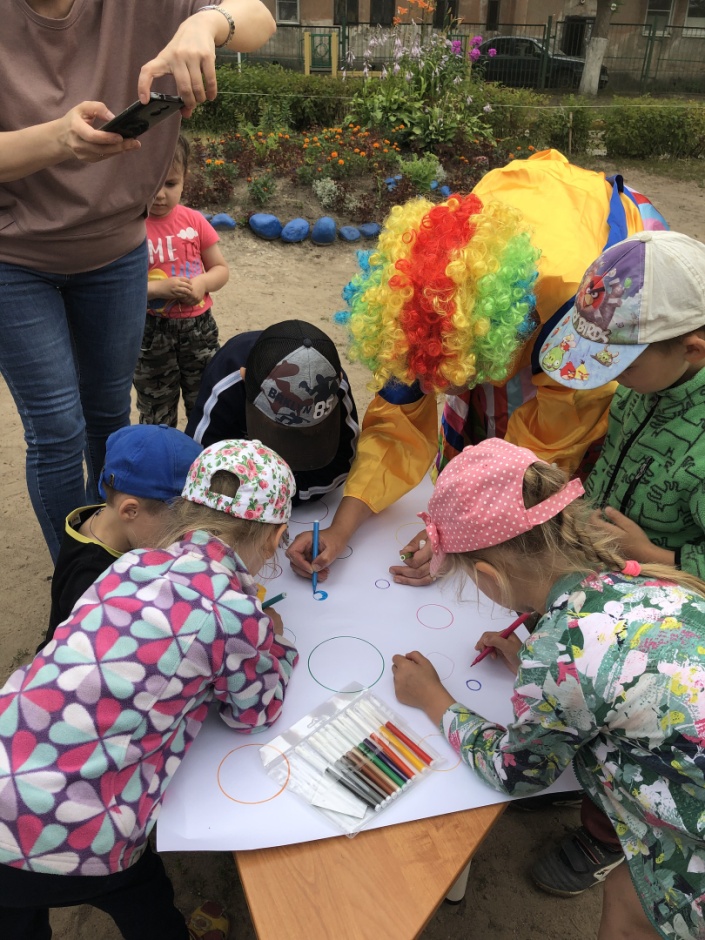 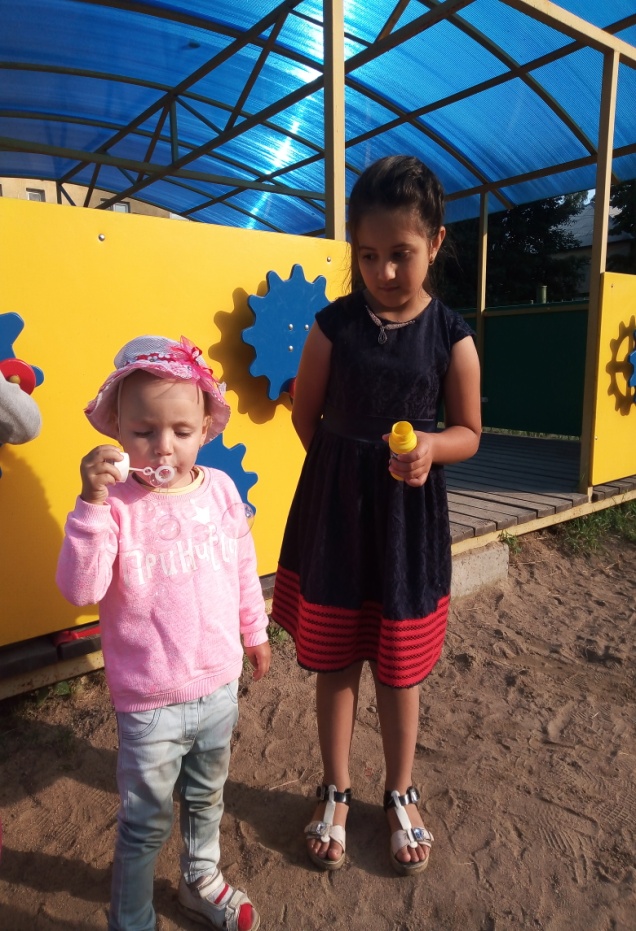 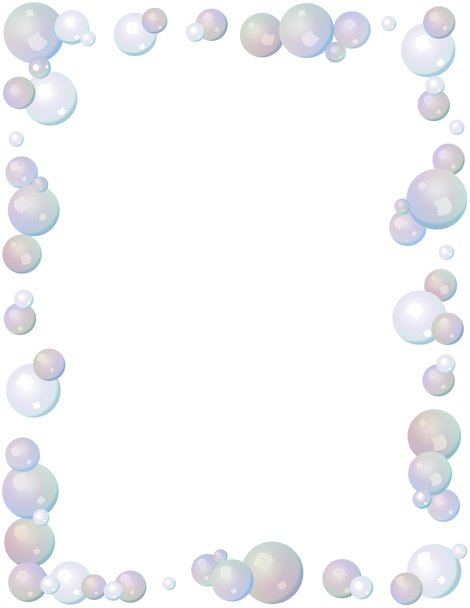 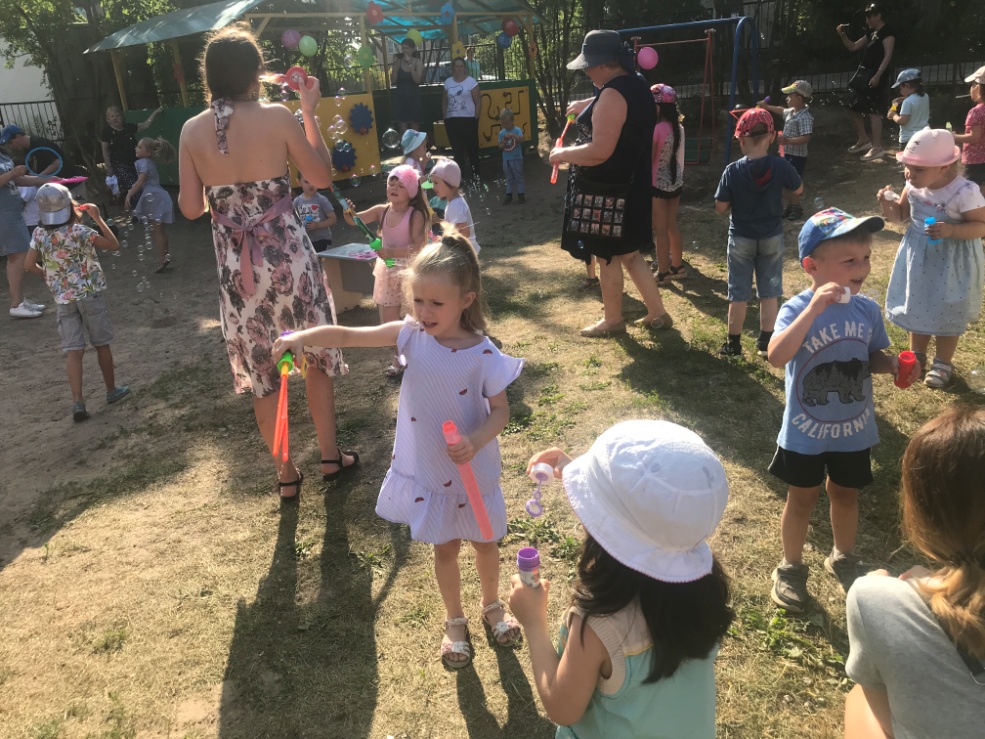 Группа №2
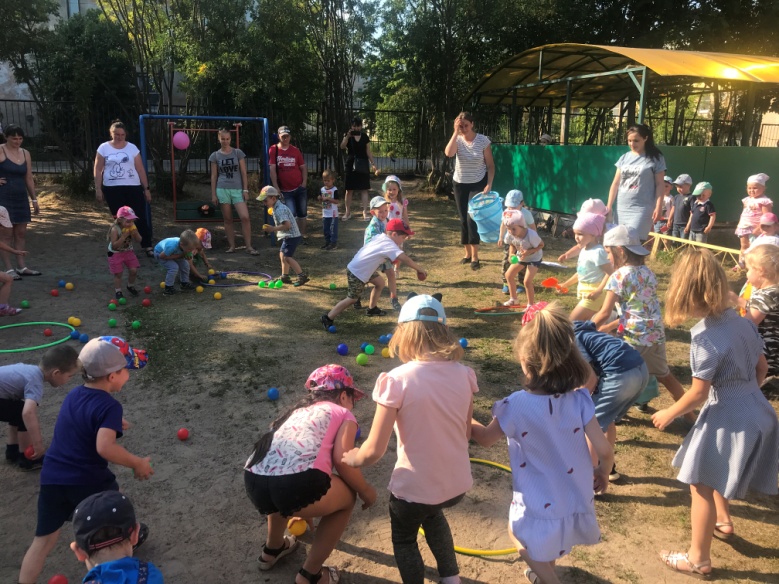 Дуем, дуем, посмотри,Вон их сколько:раз,два, три...
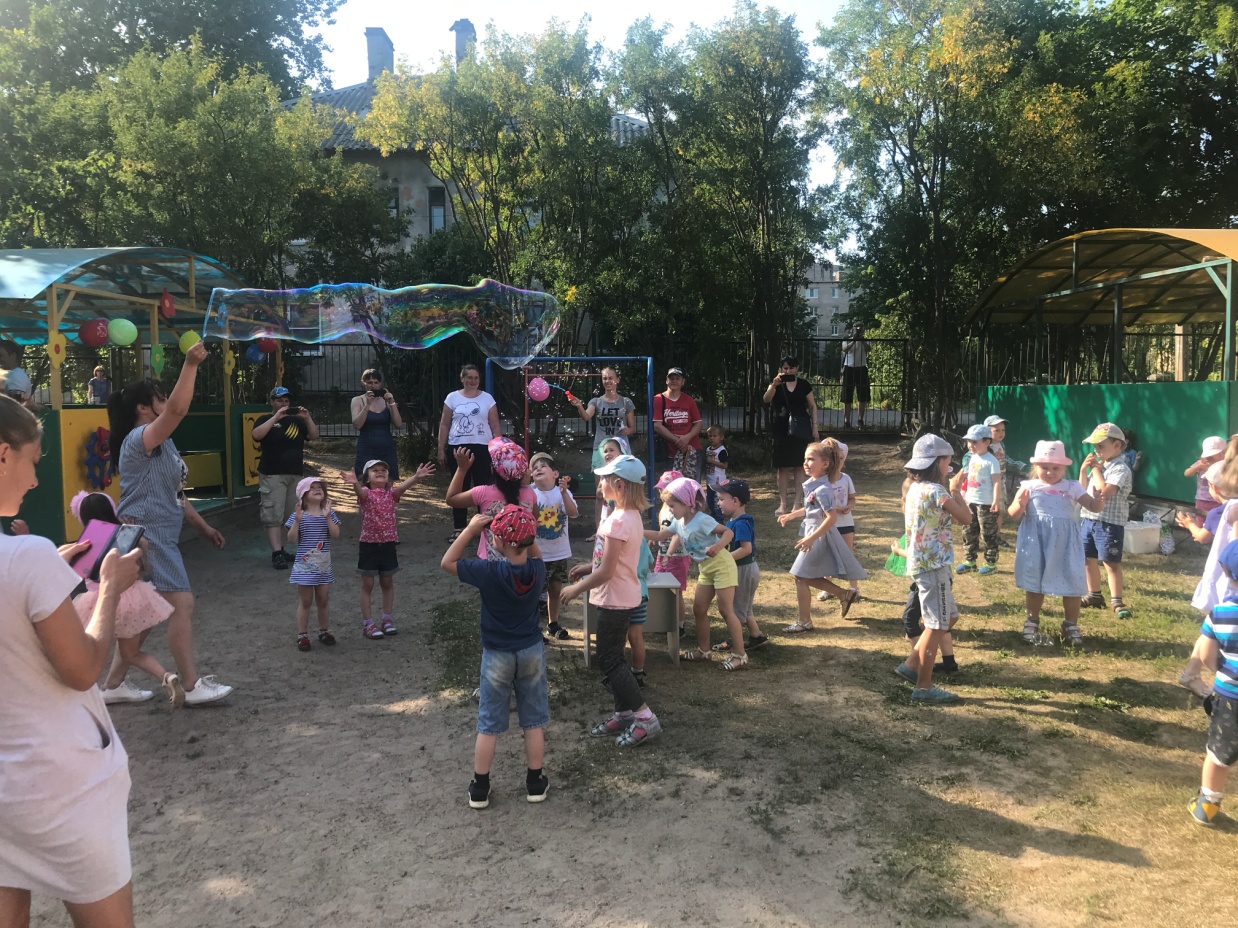 Раз, два, три, четыре, пять...    Невозможно сосчитать!